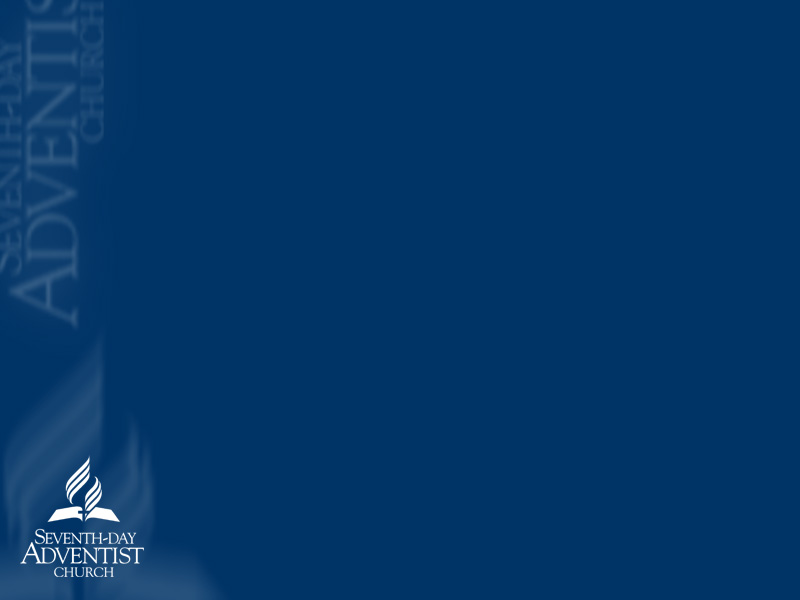 STEWARDSHIP AND THE LOCAL CHURCH
Erika F. Puni, PhD
Stewardship Ministries Director
General Conference
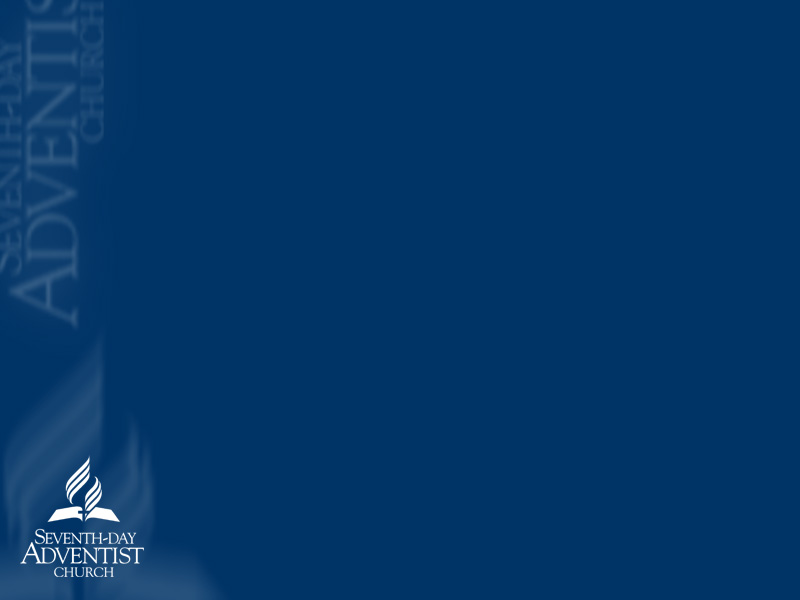 Stewardship Ministry Function
“The Stewardship Ministries was organized to help
members become effective stewards, and to assist in
the implementation of God’s plan of systematic 
benevolence throughout the church. The ministry 
gives assistance in the planning and organization of
church resources for a completed work.” 
Church Manual, page 124 (2005 Edition)
IMPORTANT:
	1. To help members become effective stewards
	2. To assist with systematic benevolence
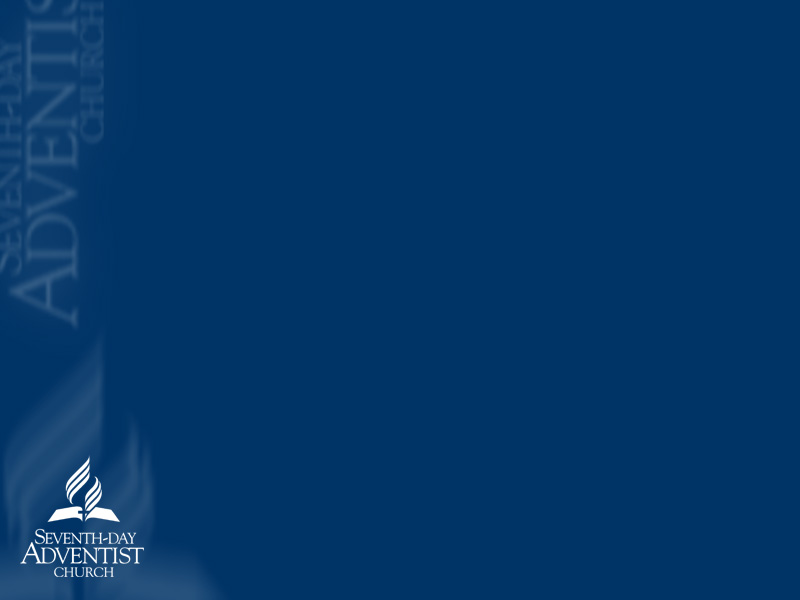 Stewardship Leader Function
“The Stewardship leader, elected by the church, is
chosen for an ability to implement the concepts 
and objectives outlined by the Stewardship
Ministries and should possess the following 
qualifications: (1) a spiritual leader, (2) practices
the principles of Christian stewardship, (3) under-
stands the spiritual and financial program of the
church, (4) willing to plan, organize, and lead out 
in cooperation with the conference, the pastor and
the church board.” CM, page 125 (2005 Edition)
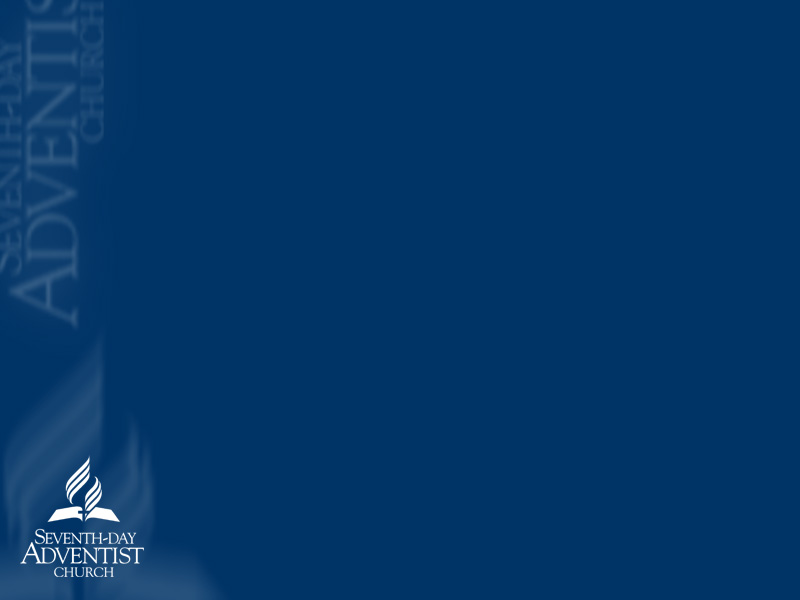 The Leadership Imperative
31 So whether you eat or drink or whatever you do [including leadership in the local church], do it all for the glory of God. 32 Do not cause anyone to stumble, whether Jews, Greeks or the church of God— 33 even as I try to please everyone in every way. For I am not seeking my own good but the good of many, so that they may be saved. 1 Corinthians 10:31-33 (NIV)
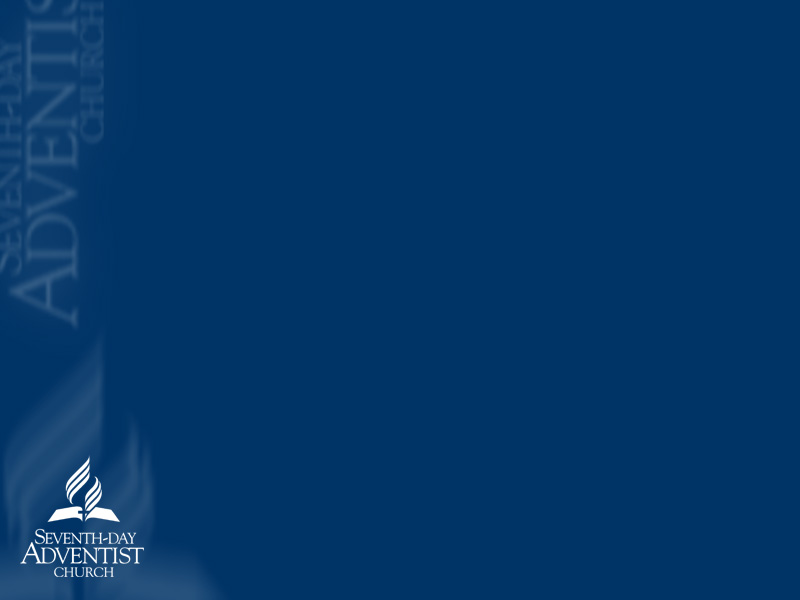 The Leadership Imperative
2 Be shepherds [leaders] of God’s flock that is under your care, watching over them—not because you must, but because you are willing, as God wants you to be; not pursuing dishonest gain, but eager to serve; 3 not lording it over those entrusted to you, but being examples to the flock.                       1 Peter 5:2-4 (NIV)
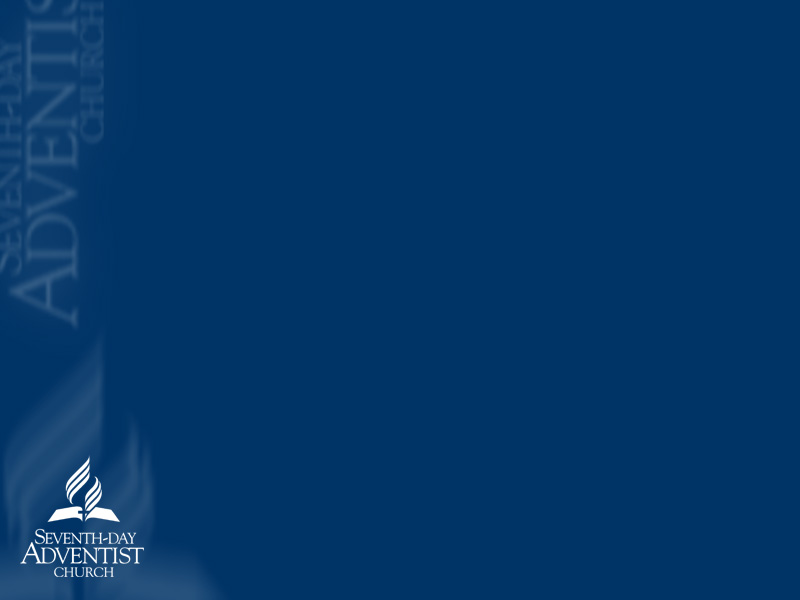 The Leader Behavior
Virtues
Vices
Willingly
Must
Service
Greedy
Example
Lord
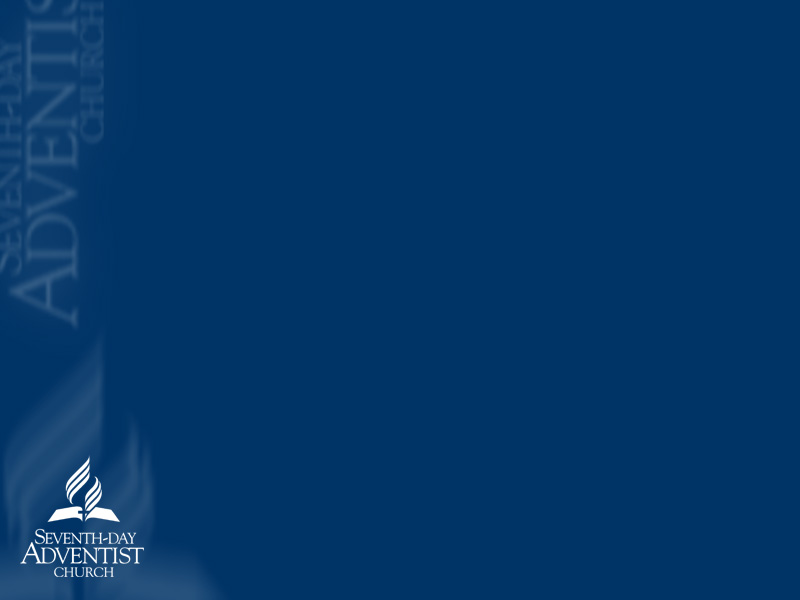 Stewardship Leadership Functions
1. Promote a wholistic philosophy of 
	Christian stewardship throughout the year.
2. Organize a stewardship team of the willing.  
3. Develop a stewardship calendar of activities
	for the church, and have it approved by the
	church board.
4. Organize stewardship events for the church.
5. Design a communication strategy for regular
	promotion of Biblical stewardship.
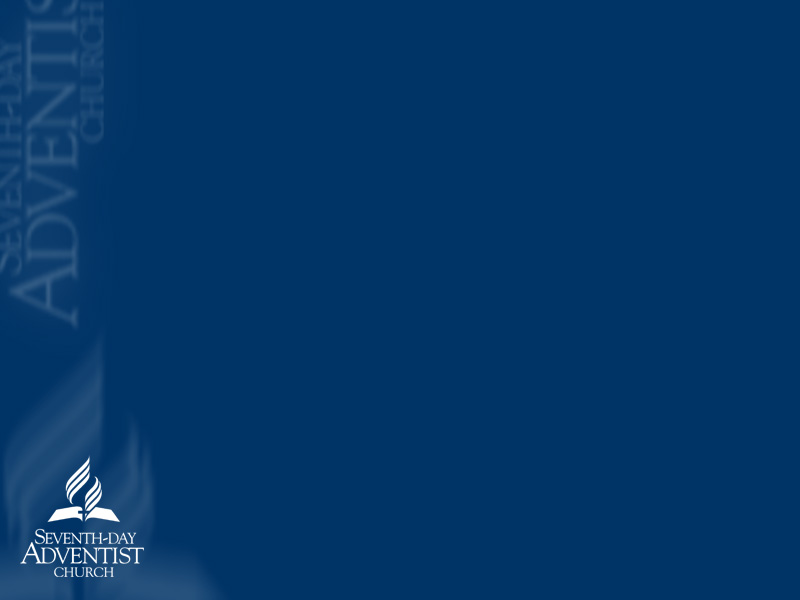 Stewardship Leadership Functions
6. Develop an integrated approach that will 
	provide for joint-ministry efforts among
	all departments of the church.
7. Commit to an intensive plan of preaching 
	and teaching stewardship on a regular basis.  
8. Commit to the purchase and distribution of
	stewardship resources.
9. Take advantage of the Sabbath activities
	to promote stewardship principles.
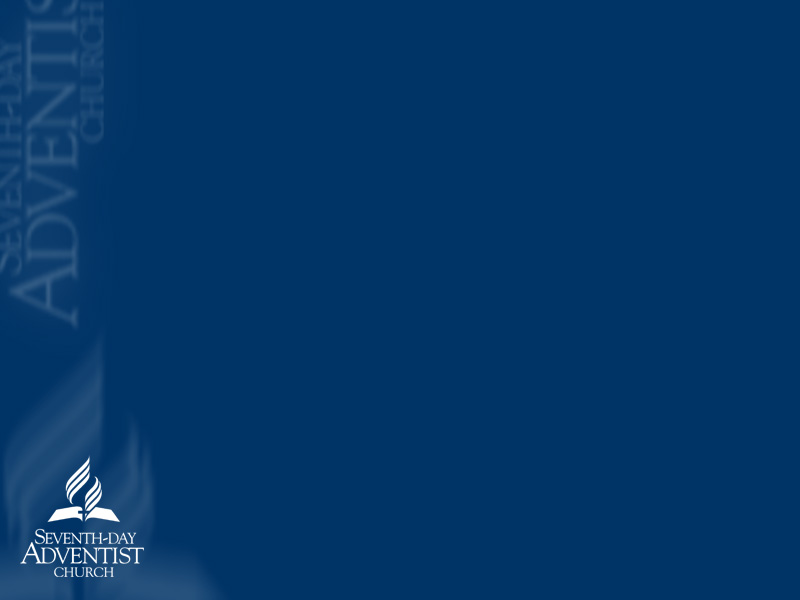 Stewardship Leadership Functions
10. Model stewardship living in your own life. 
11. Report regularly to the pastoral leadership
	 and church board on plans and progress of 
	 the ministry.
12. Commit to on-going learning and
	 professional development through personal
	reading and participation in stewardship 
	education programs.